Урок по теме: С. Маршак «Автобус номер двадцать шесть»
Выполнила: 
учитель начальных классов
Булатова Гузель Ришатовна
Слайд
Жили- были буквы
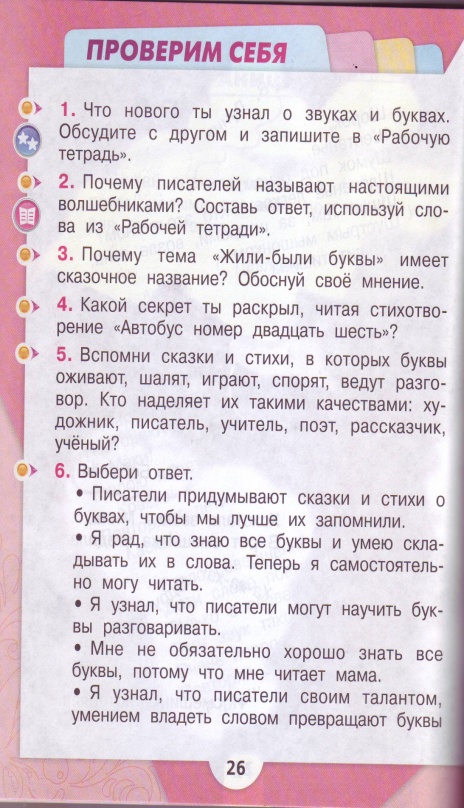 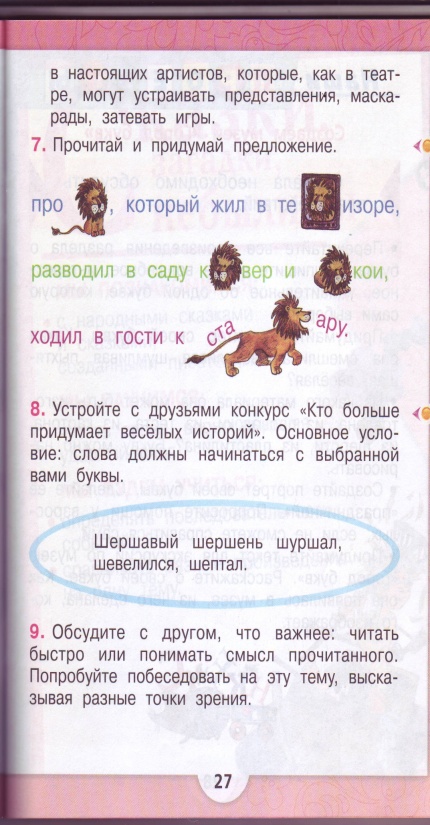 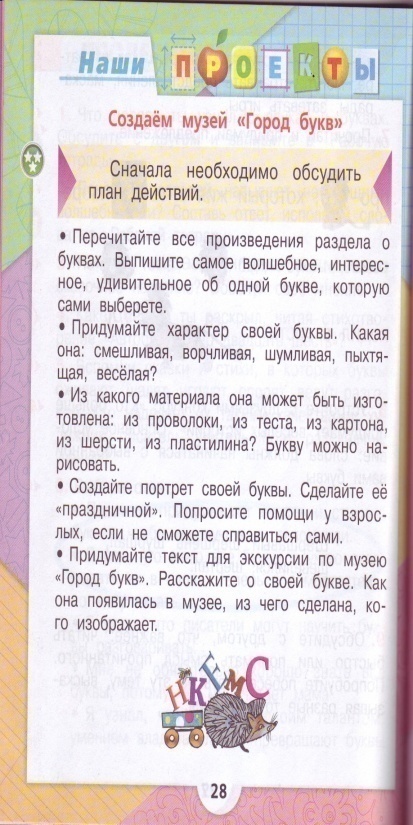 КРОССВОРД
Алфавит
Животные
Маршак
Самуил
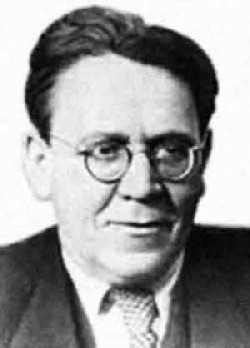 Яковлевич
Маршак
русский советский поэт, 
переводчик, драматург, 
литературный критик, редактор
Родился 22 октября (3 ноября н.с.) 1887г. 
в городе Воронеже в семье заводского техника, 
талантливого изобретателя.
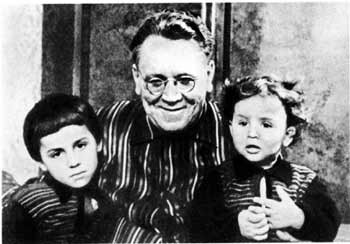 Самуил Яковлевич известен в России 
всем большим дядям с усами 
и маленьким девочкам с куклами.
Познакомимся с выставкой 
детских книг С.Я. Маршака
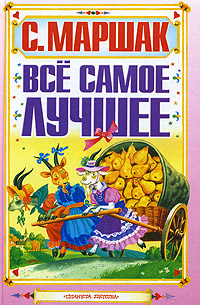 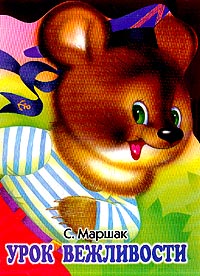 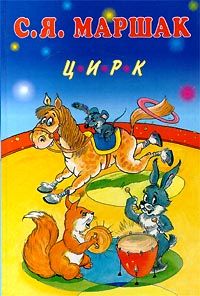 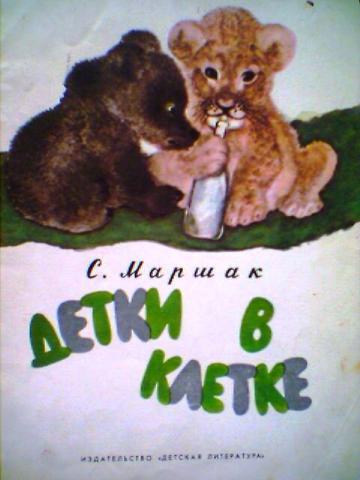 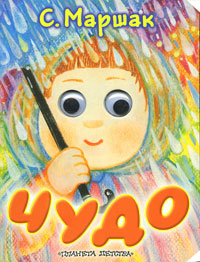 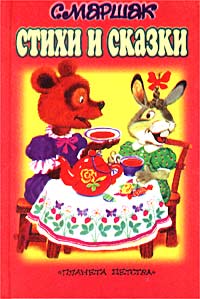 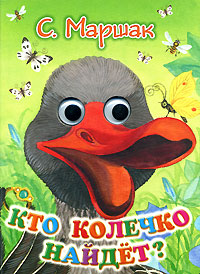 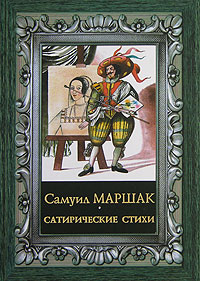 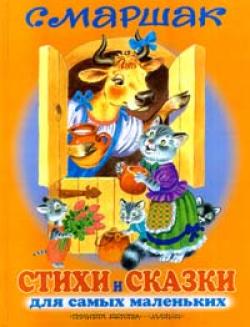 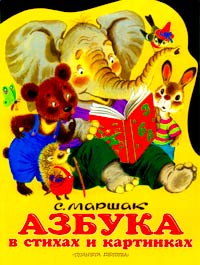 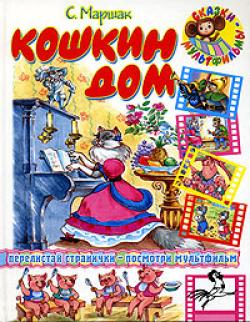 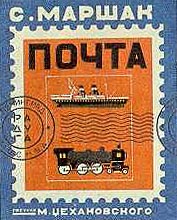 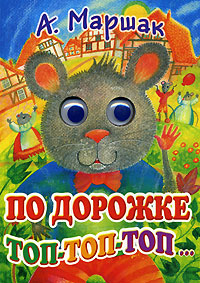 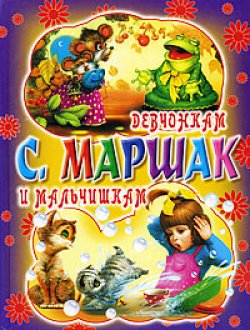 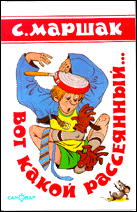 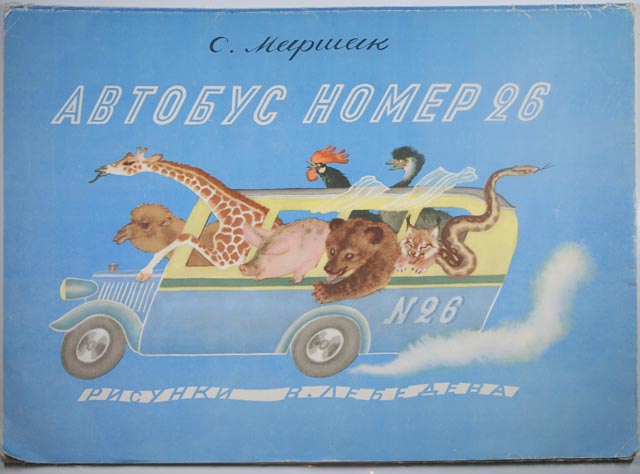 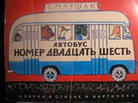 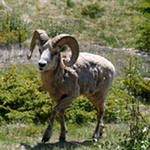 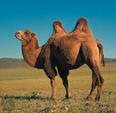 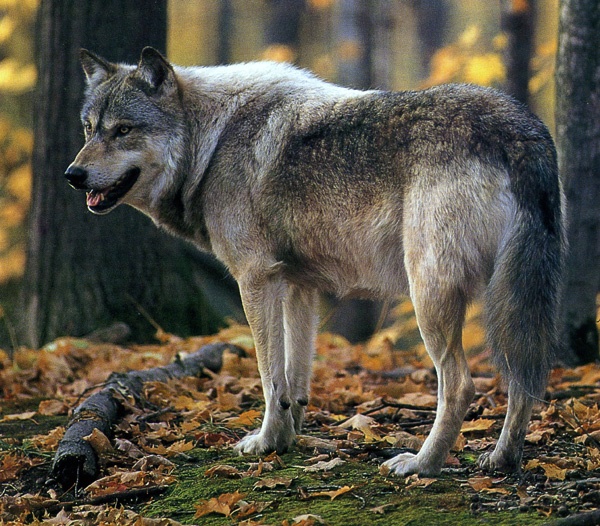 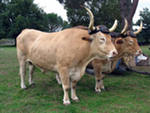 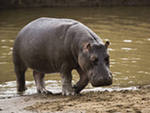 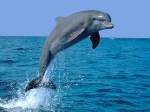 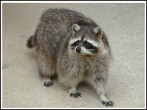 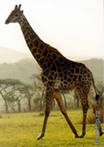 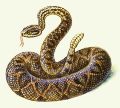 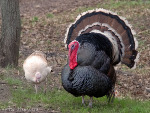 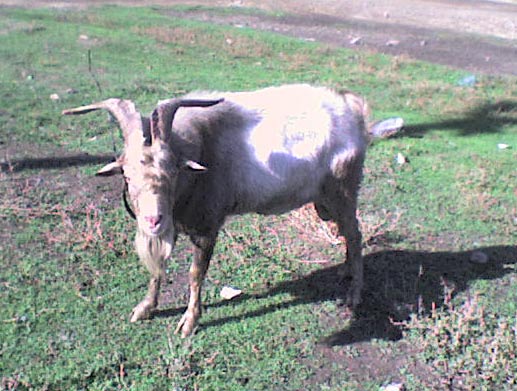 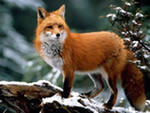 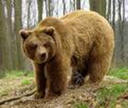 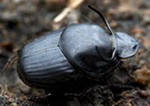 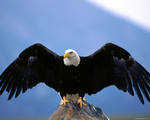 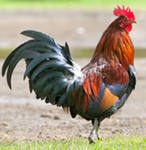 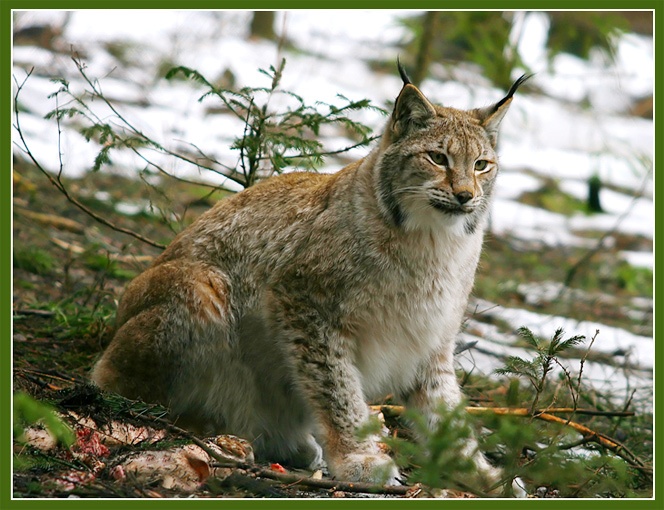 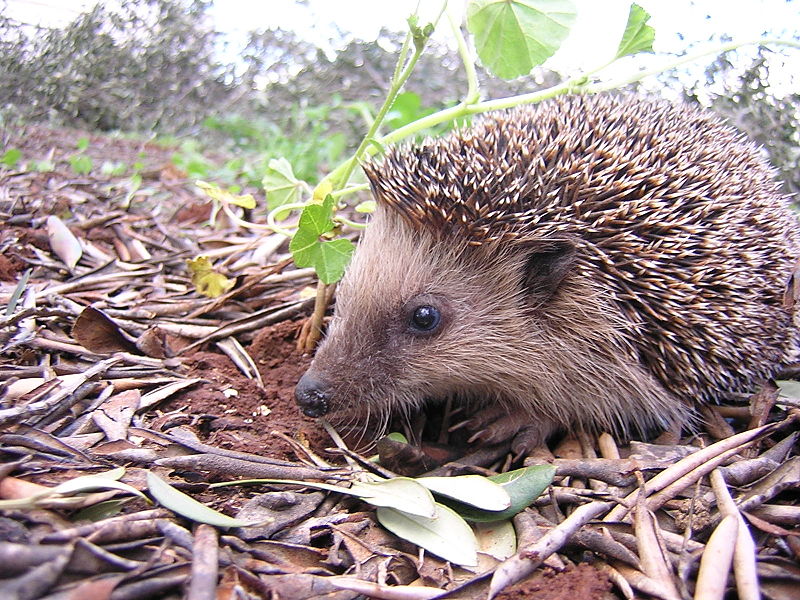 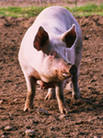 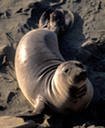 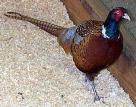 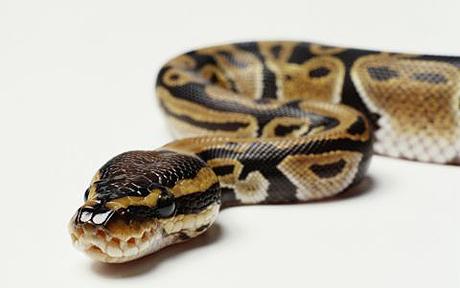 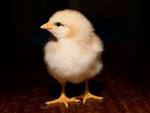 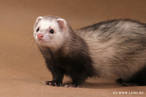 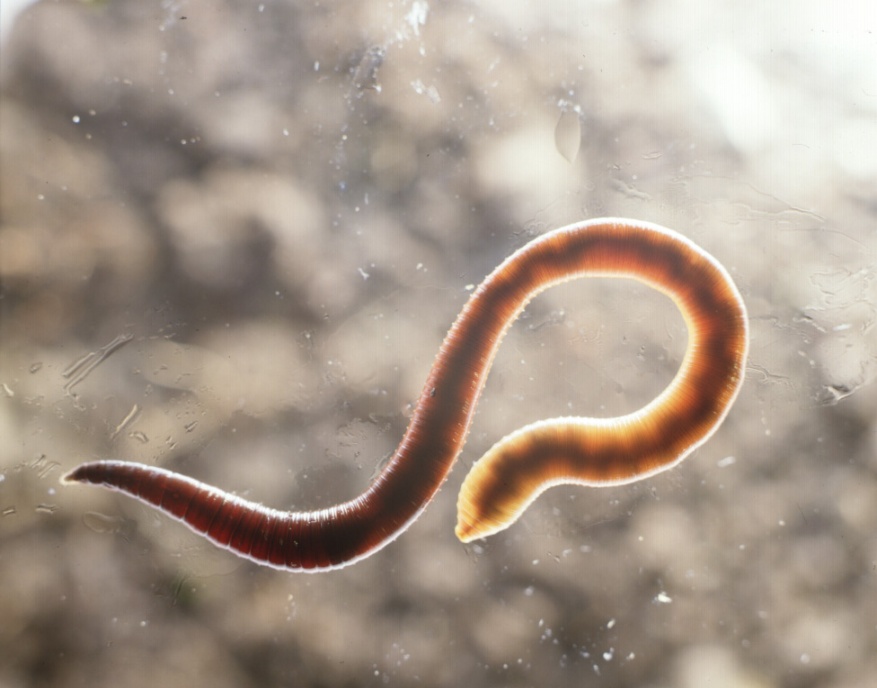 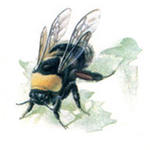 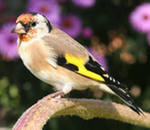 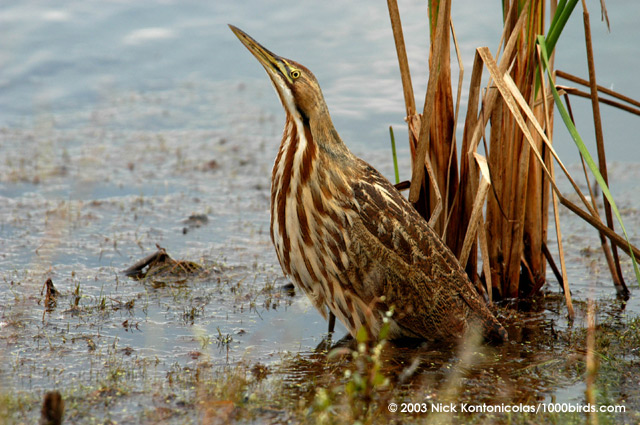 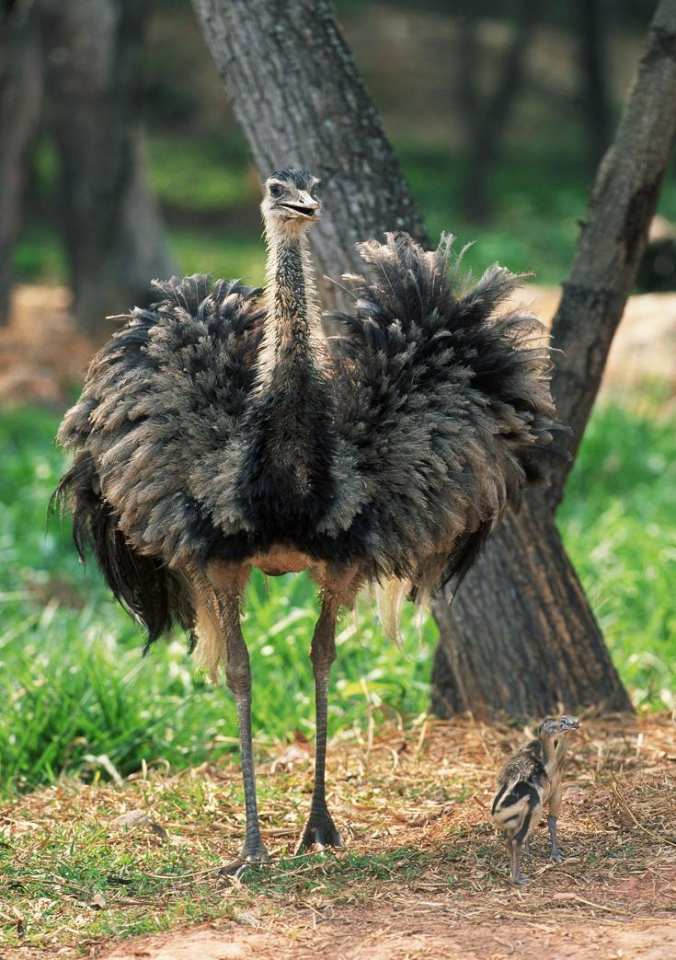 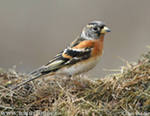 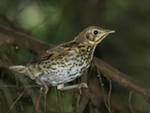 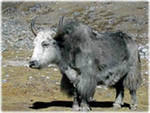 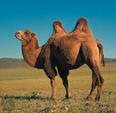 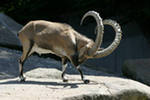 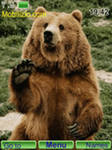 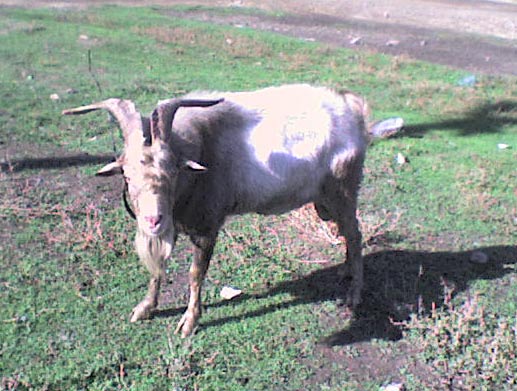 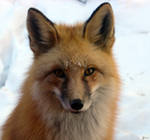 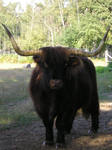 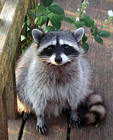 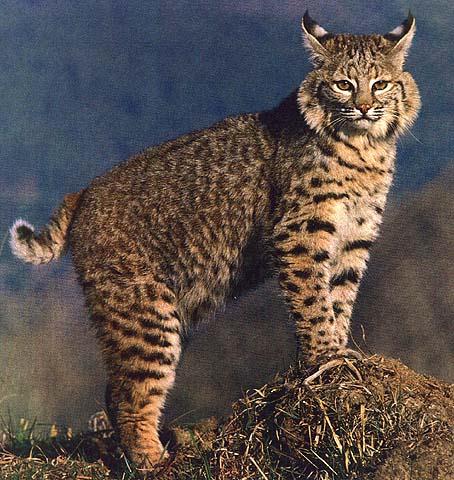 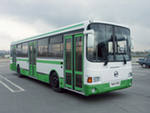 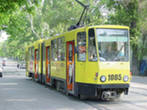 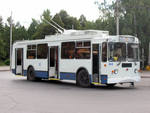 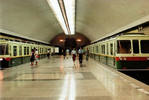 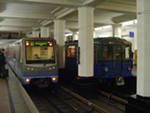 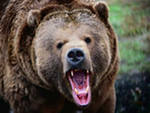 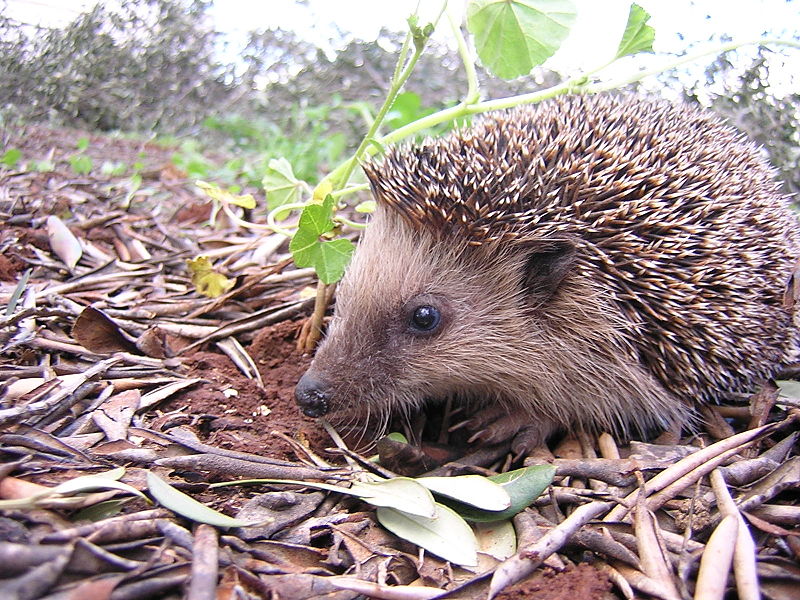 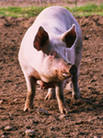 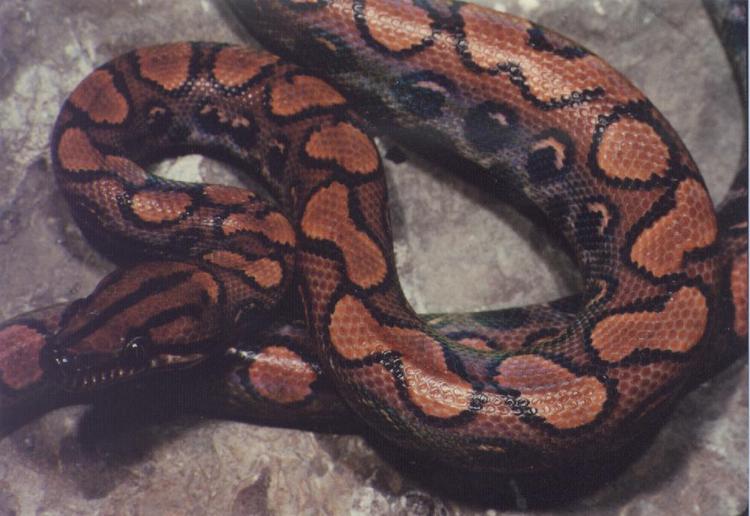 Спасибо за урок !Молодцы!
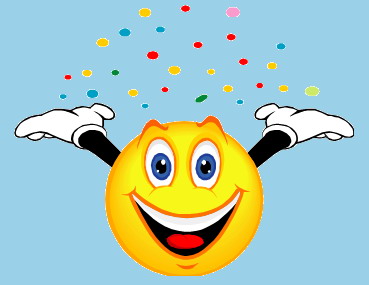